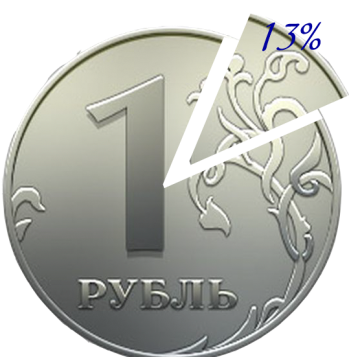 13%
Национальный исследовательский университет
Высшая школа экономики
Федеральный методический центр по финансовой грамотности системы общего и среднего профессионального образования
Разработка элементов занятия по изучению модуля 6 «Содержание и методика преподавания тем по взаимоотношению человека с государством: налоги»
13.08 – 24.08.2018
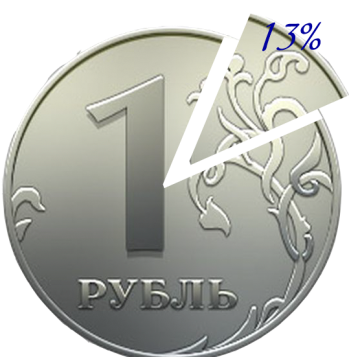 13%
Налоги, как и налоговая политика в целом, являются одним из основных инструментов управления и регулирования экономики со стороны государства в условиях рынка.
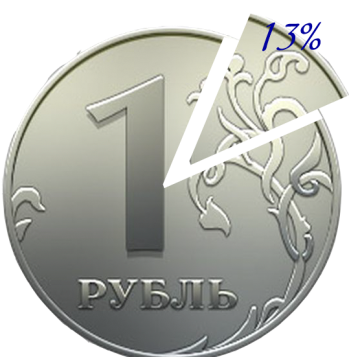 13%
Состав команды
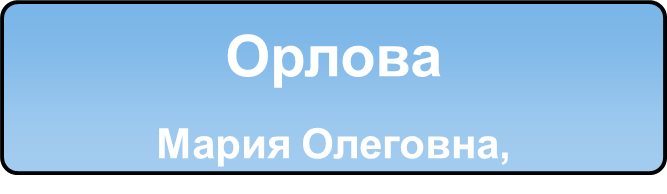 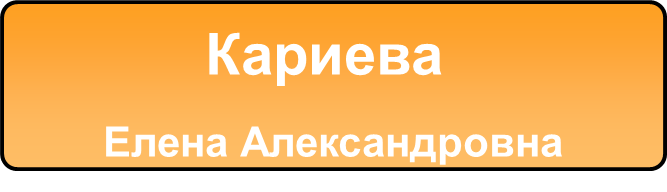 МАОУ «Савинская средняя школа»
Найденко
Алёна Евгеньевна
Бобылева
Изольда Ивановна
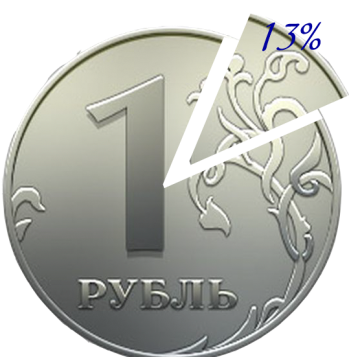 13%
План
Тема занятия: «Налоги: расход или доход?».
Категория обучающихся:  10 класс.
Формы занятия:   урок-практикум, групповая работа
Цель: познакомить с основными налогообложениями в РФ, сформировать налоговую грамотность и правовую культуру.
Планируемые результаты: при успешном изучении этой темы ученик должен: 
знать права и обязанности налогоплательщика;
знать основные виды налогов и налоговых вычетов в РФ; 
Оборудование: ПК с выходом в интернет, проектор, раздаточный материал.
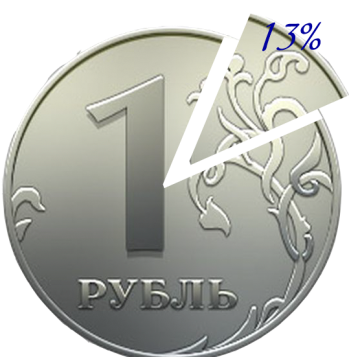 13%
Целевая аудитория
10 классы
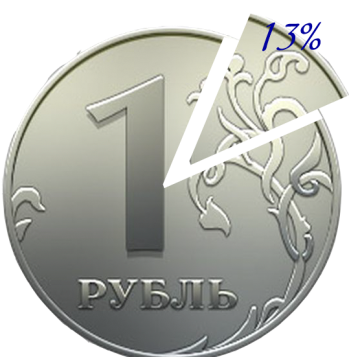 13%
Структура проекта
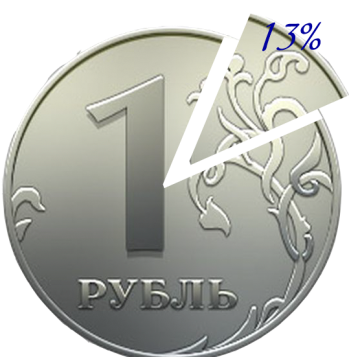 13%
Спасибо за внимание